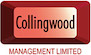 Collingwood – Growth and Profit Improvement Specialist
Collingwood carries out process upgrades that help clients achieve their growth and profitability targets
Selected project examples are attached. Where possible statutory accounts for the time in question are included
Collingwood Sample Projects
Point of Sale Printer (2013 – 2014)
The firm was a £24m turnover point of sale printer working for major brands and retailers. It operated at the high end of the market and provided creative input into the brand development efforts of its clients. In spite of gradually growing volumes profit had reduced.
Over a period of 15 months and with around 100 days on site, commercial strategy in dealing with both customers and suppliers was radically changed. Combined with enhanced business metrics, and a simplified and more cost effective overhead structure; the client moved from pre tax profit from break even to close to £1m, and reduced debt by close to £1.5m in 2014
Collingwood Sample Projects
Precision Engineer (2004 – 2008)
The client was a £6.5m turnover high quality precision tool manufacturer with a worldwide reputation. A maturing market had resulted in declining gross margin and a £472k loss.
Changes to the manufacturing strategy, reduced waste, the development of key personnel from within the company and the adoption of a more corporate and planned management style helped transform company profitability. The company was sold to Latour Group. The entire project involved 261 days on site over a period of four years.
Collingwood Sample Projects
Packaging Manufacturer (2010 – 2012)
The client was a UK market leader in packaging manufacture. Over the years its profits had reduced and a sudden change in the market left it with huge losses.
Over a period of around 18 months, profitability was restored. This was the result of upgraded distribution and operations processes, a period of major organisational change, and a conscious decision to work only with profitable customers.
Collingwood Sample Projects
International Software Group (1999 – 2000)
The company was an international software group and was one of the first to develop print management software. The firm had started off as a hardware firm and the task was to morph the company from being a typical hardware firm to becoming a leading edge software company.
The project lasted eight months involving 115 days on site. On joining, it was found that organisational problems had moved the company into heavy losses, but within six months the firm was generating cash. With international expansion and a possible float in mind, £4m PE funding was raised. Ultimately the firm grew to £10m turnover and was sold to Bottomline Technologies.
Collingwood Sample Projects
Capital Goods Manufacturer (1997 – 1998)
The firm was an MBO and had grown from £3m to £8m turnover over eight years. It manufactured and serviced capital goods. Profit performance had remained at break even throughout.
Due to organisational changes, standardisation of the product range, and more effective planning, the firm moved to over £250k pre tax profit before growing to £30m turnover and being sold to KONE.
Collingwood Sample Projects
Technology Start Up (1997 – 1999)
The firm was a start up run by three engineers who developed an innovative postproduction product with worldwide appeal. There ensued a period of rapid growth, and the firm needed processes and structure both to sustain exceptional growth and also to attract international attention from likely purchasers.
The Collingwood project which lasted 17 months and involved 58 days on site working helped the client develop suitable operational and financial processes, and also to adopt a more formal corporate management style. The firm was sold to Miranda Technologies.
Collingwood Sample Projects
Hospitality Systems Manufacturer (1995 – 1995)
The client had grown to £14m turnover in 11 years, but had peaked notwithstanding a huge backlog of outstanding orders.
The project lasted six months and involved 84 days on site working. During which time Just in Time manufacturing system was installed, including increased control over BOMs and stock. After a few months into the project, shipped volumes increased with no additional resources; a 50% increase in shop floor productivity.
Collingwood Sample Projects
Electronic Components Manufacturer (1994 –1995)
The client was a £6m turnover electronic components manufacturer and part of a 34-company international group. The company had made losses and had failed to generate the necessary throughput during its seven-year life.
The project lasted one year and involved 72 days on site working. By implementing Just in Time manufacturing, re-organising the shop floor and logistics functions the firm increased turnover to £15m (£29m the year after) and moved into profit.
Collingwood Sample Projects
PC Manufacturer (1993 – 1995)
The client had grown from zero to £55m t/o in six years. Keen to sell and move on after this period of exceptional growth, the client required to increase profitability, accelerate growth and adopt more “corporate” procedures to secure best value from a business sale.
The project lasted over two years, and involved 300 days on site working. During this time the company grew to £106m turnover, pre tax profit from 5.6% to 10.4% of revenue and was sold to Amstrad.
Collingwood Sample Projects
Global Electronics OEM (1991 – 1993)
One of the world’s largest computer components manufacturers had seen growth stall due to its European operation.  Expansion had caused logistics and service problems, as well as poor margin in the case of some customers.
During a two-year assignment as EMEA director, margins and customer service levels improved and margin increased so that European profitability was  transformed. EMEA grew from $130m to $240m  turnover in two years. The business was then sold.
Collingwood Sample Projects
International Bulk Fluid Transport NVOCC (1985 – 1988)
The firm specialised in the movement of high volume chemicals for large multinational chemical companies. Tanks were brought into the tank fleet, typically on five-year contracts and were operated on the spot market for short-term (up to 60 day) voyages. 
 
The company had expanded from Western European to worldwide operation, and did not have the systems in place to deal with the increased scope and volume.
The development of upgraded processes and strategy helped the firm move from $1m pa losses to $600k pa profits over a period of three years. The firm also expanded threefold from $8m to $24m.